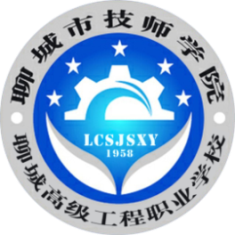 聊 城 市 技 师 学 院
TECHNICIAN COLLEGE OF LIAOCHENG CITY
建筑施工组织
双代号网络图标号计算法
主讲人：任静
3
2
2
计算演示
计算目的
算法总结
1
计算图示
双代号网络图标号计算法
双代号网络图标号计算法
双代号网络图标号计算法
计算图示
（源节点号，标号值bi）
计算目的
计算工期
确定关键线路
计算口诀
沿线累加逢圈取大
逆线累减逢圈取小
A
D
H
2
6
4
3
5
4
M
B
E
I
1
4
5
8
3
4
5
F
3
G
C
J
3
7
5
7
2
双代号网络图标号计算法
（①，5）
（⑤，14）
（⑥，17）
（②③，5）
（④，10）
(b1=0)
（①，2）
（⑤，10）
双代号网络图标号计算法
算法过程
（1）计算标号值  [源节点，标号值]
（2）起节点的标号值记为0，其余节点标号值按“沿线累加，逢圈取大”原则确定
（3）工期为终节点的标号值
（4）关键线路，是从终节点逆线连到起节点的一条线路。
总结
标号法计算步骤
1
4
2
3
计算标号值 
 [源节点，标号值]
沿线累加
逢圈取大
标注
关键线路
确定工期
课下算一算
某工程网络进度计划如图，请用标号法计算工期并标注关键线路。
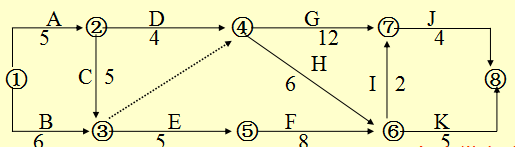 双代号网络图标号计算法
这就是双代号网络图的标号计算法，你掌握了吗？
下次课，我们学习用双代号时标网络图。
双代号网络图标号计算法
谢谢聆听